PHÒNG GD&ĐT HUYỆN YÊN MÔ
TRƯỜNG THCS  KHÁNH THƯỢNG
Bài tập cuối chương II
Giáo viên:Phạm Thị Chung
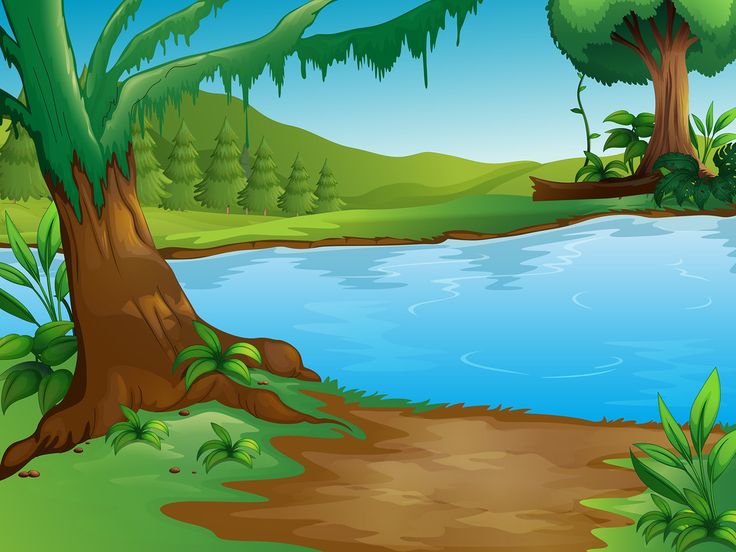 HOẠT ĐỘNG MỞ ĐẦU
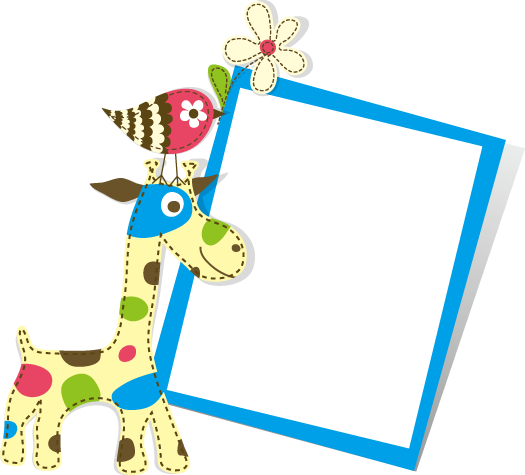 TRÒ CHƠI
LẬT 
MẢNH GHÉP 
TÌM CHỦ ĐỀ
2
Giới Thiệu
Trò chơi: LẬT MẢNH GHÉP TÌM CHỦ ĐỀ
Đội chơi: 	2 đội chơi, mỗi đội 2 thành viên.
BGK: BGK gồm 3 thành viên (2 thành viên quan sát thao tác cả 2 đội chơi và 1 thư kí tổng hợp điểm). 
MC: Giáo viên điều hành trò chơi và trình chiếu các slide.
Giám sát:	Các thành viên còn lại của lớp.
Giới Thiệu
Luật chơi
 Có một bức tranh với chủ đề “một đỉnh núi thuộc Việt Nam” ẩn sau 6 miếng ghép được ghi số. Mỗi đội lần lượt chọn cho đội mình 1 mảnh ghép bất kì. Yêu cầu trả lời trong 10 giây. 
 Mỗi câu trả lời đúng được nhận 10 điểm và 1 miếng ghép được mở ra (nếu trả lời sai thì khán giả sẽ tham gia trả lời).
 Sau ít nhất 3 miếng ghép đã được mở ra, đội nào có câu trả lời đúng tên chủ đề của bức tranh sẽ nhận được 50 điểm.
Đội nào có số điểm cao hơn sẽ là đội chiến thắng và nhận được huy hiệu chiến thắng trong trò chơi.
9
5
8
7
10
6
2
3
4
1
CHỦ ĐỀ: Tên một đỉnh núi thuộc Việt Nam
HẾT GIỜ
2
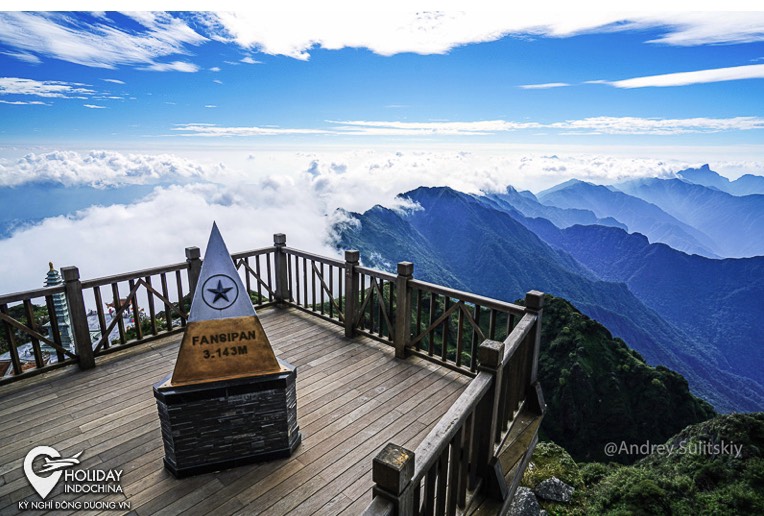 Start
1
C2
TRÒ CHƠI
C1
ĐÁP ÁN
LẬT 
MẢNH GHÉP 
TÌM 
CHỦ ĐỀ
C2: Nêu quy tắc trừ 2 số nguyên?
4
3
C4
C4: 
Nêu quy tắc cộng 2 số nguyên cùng dấu?
C3
C3: 
Nêu quy tắc nhân 2 số nguyên khác dấu?
C6: 
Nêu tính chất của phép cộng số nguyên?
C5:
 Nêu quy tắc quy tắc dấu ngoặc?
C2: 
Nêu quy tắc trừ 2 số nguyên?
C1:             Tập hợp số nguyên là gì?
đỉnh núi Phan-xi-păng
6
5
C6
C5
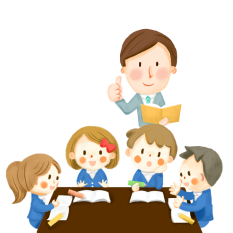 HUY HIỆU CHIẾN THẮNG
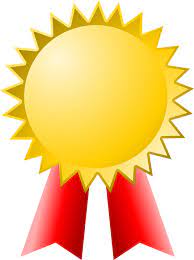 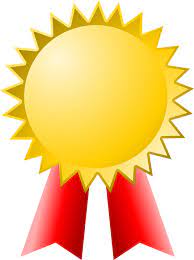 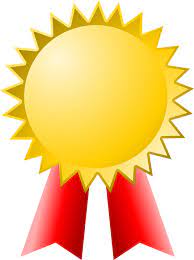 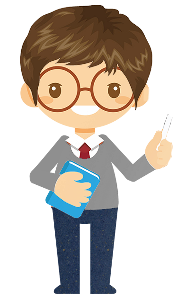 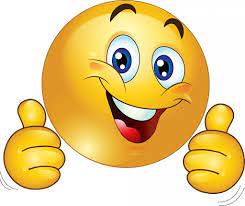 6
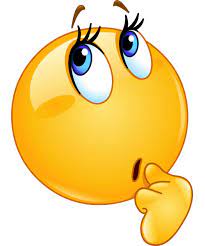 Chương II: Số nguyên, các em được học những kiến thức nào?
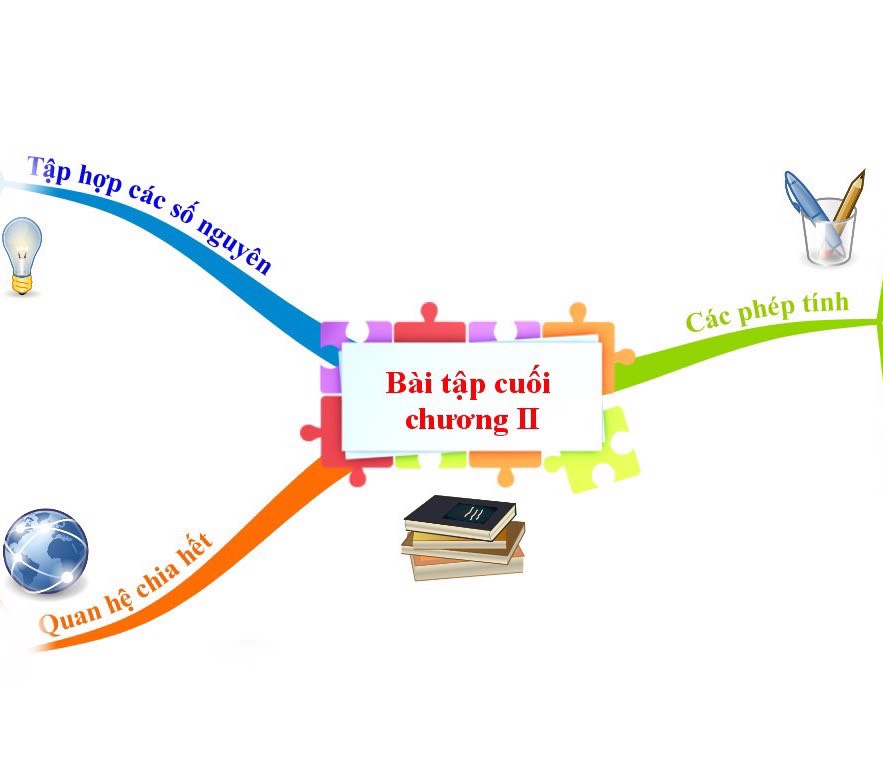 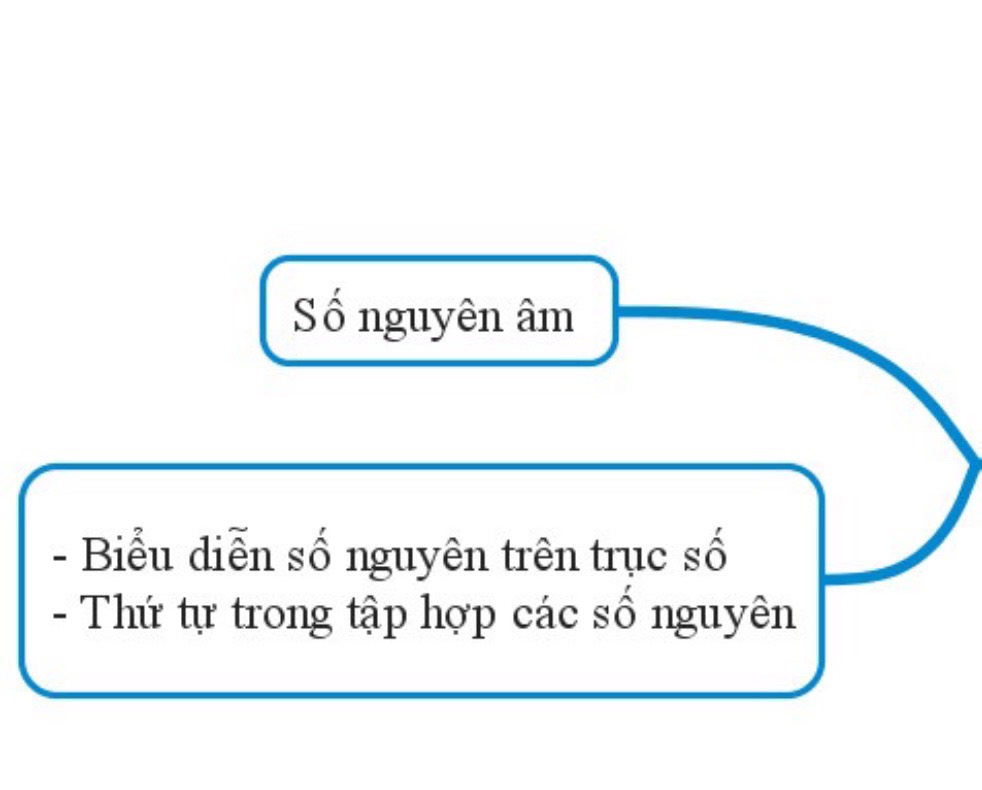 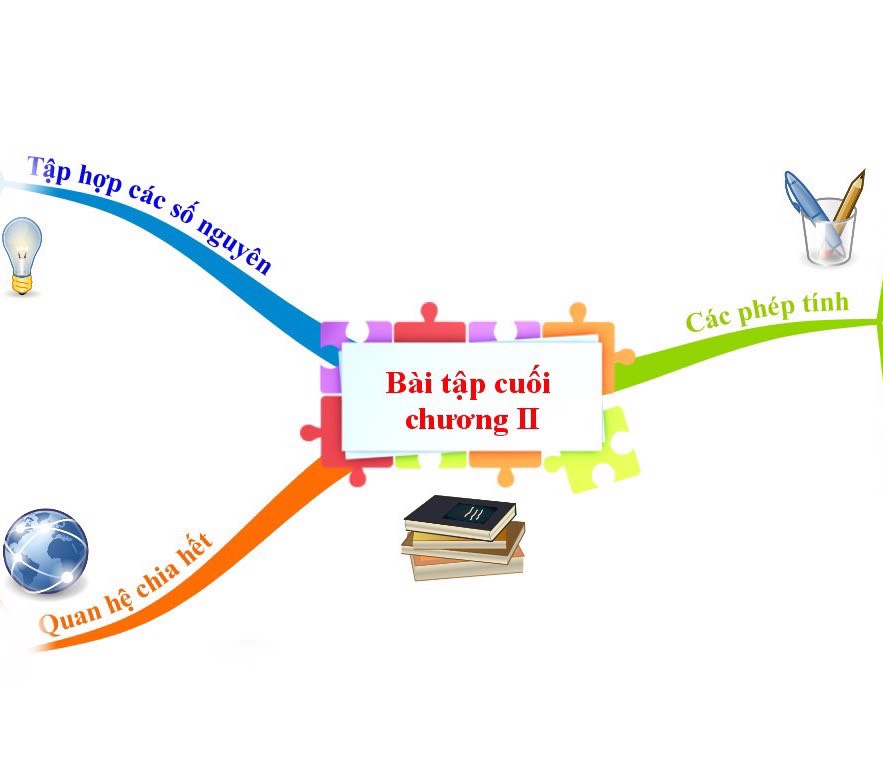 ? Những nội dung trong phần kiến thức Tập hợp số nguyên?
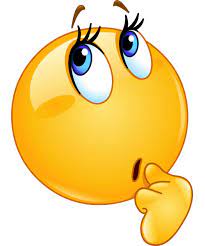 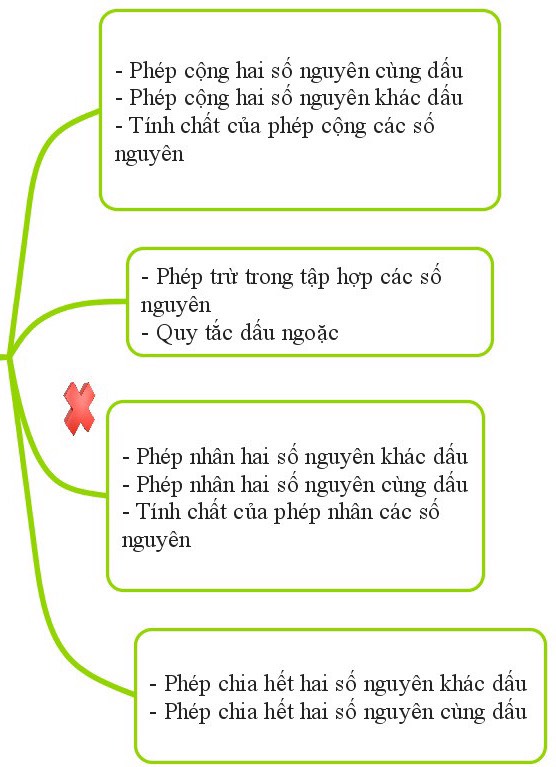 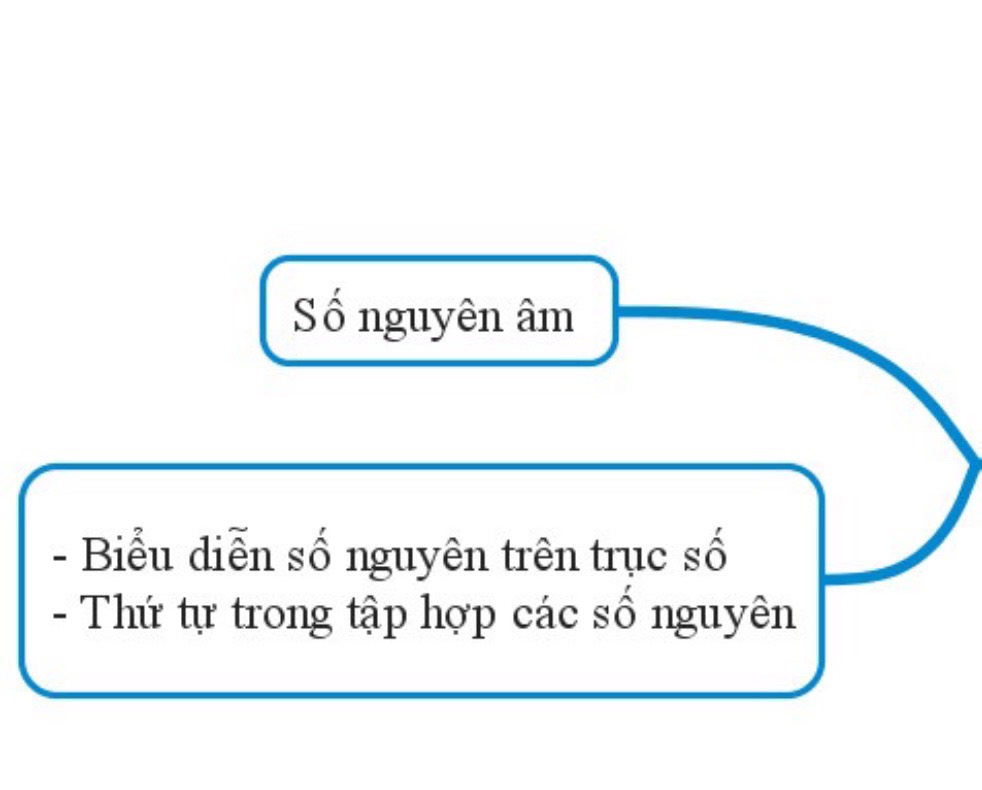 ? Các phép tính trong tập hợp số nguyên
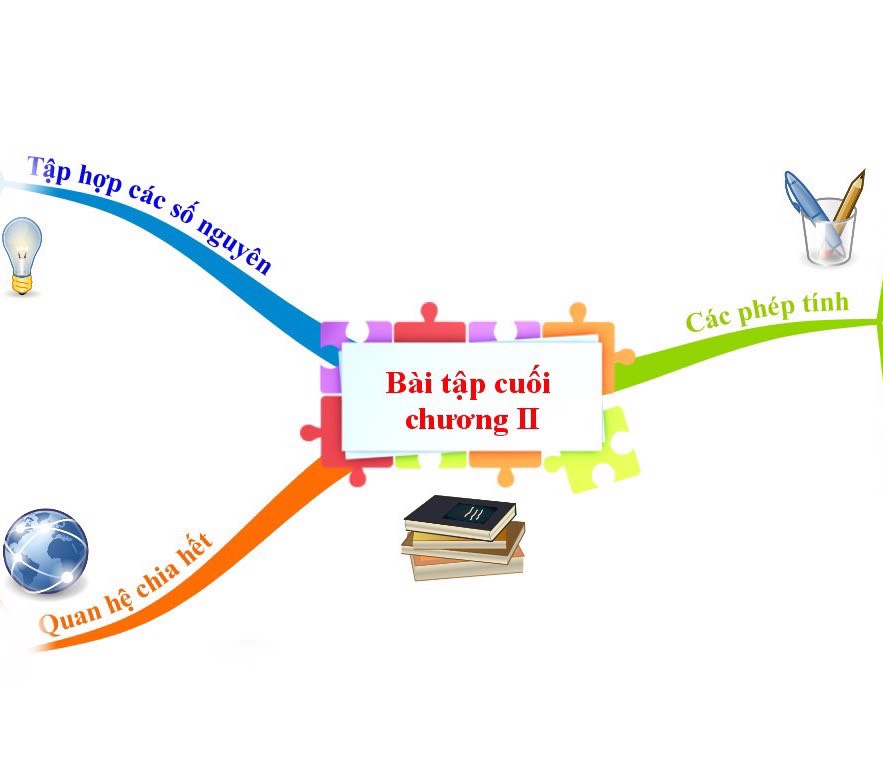 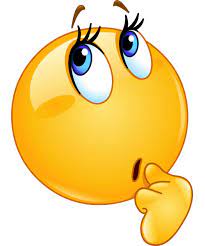 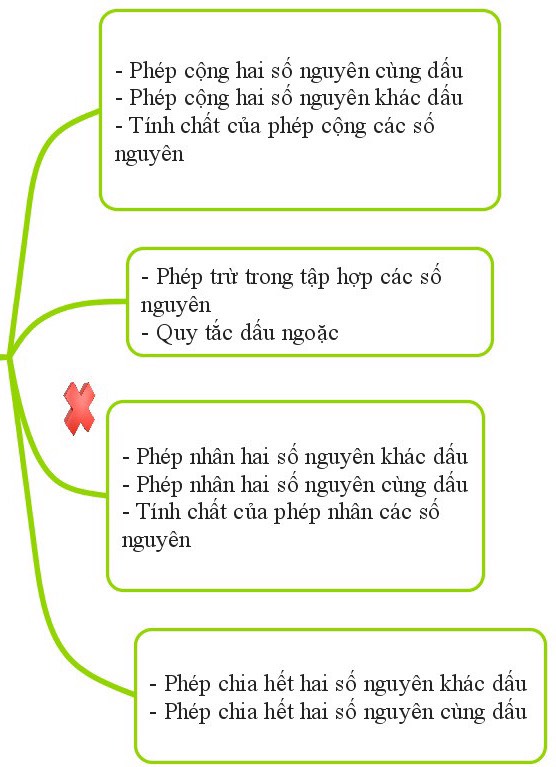 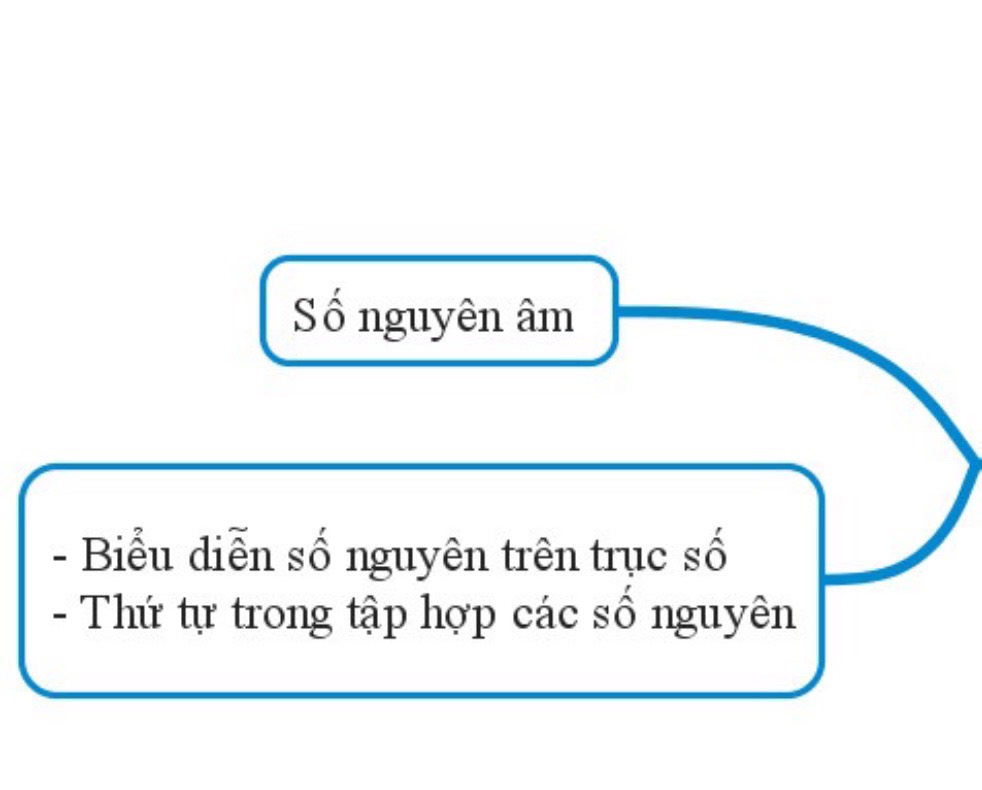 ? Những nội dung trong phần kiến thức quan hệ chia hết
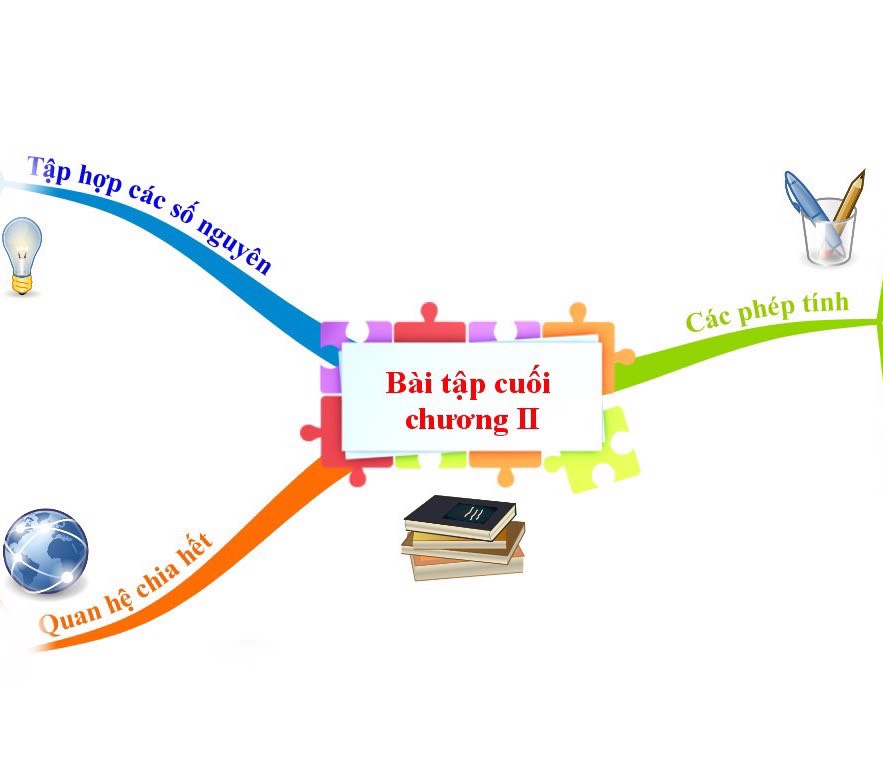 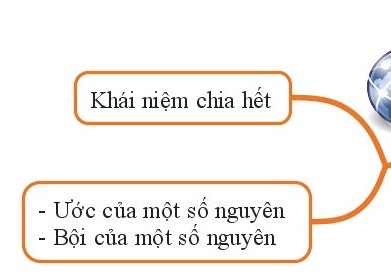 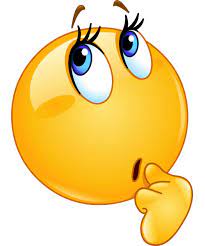 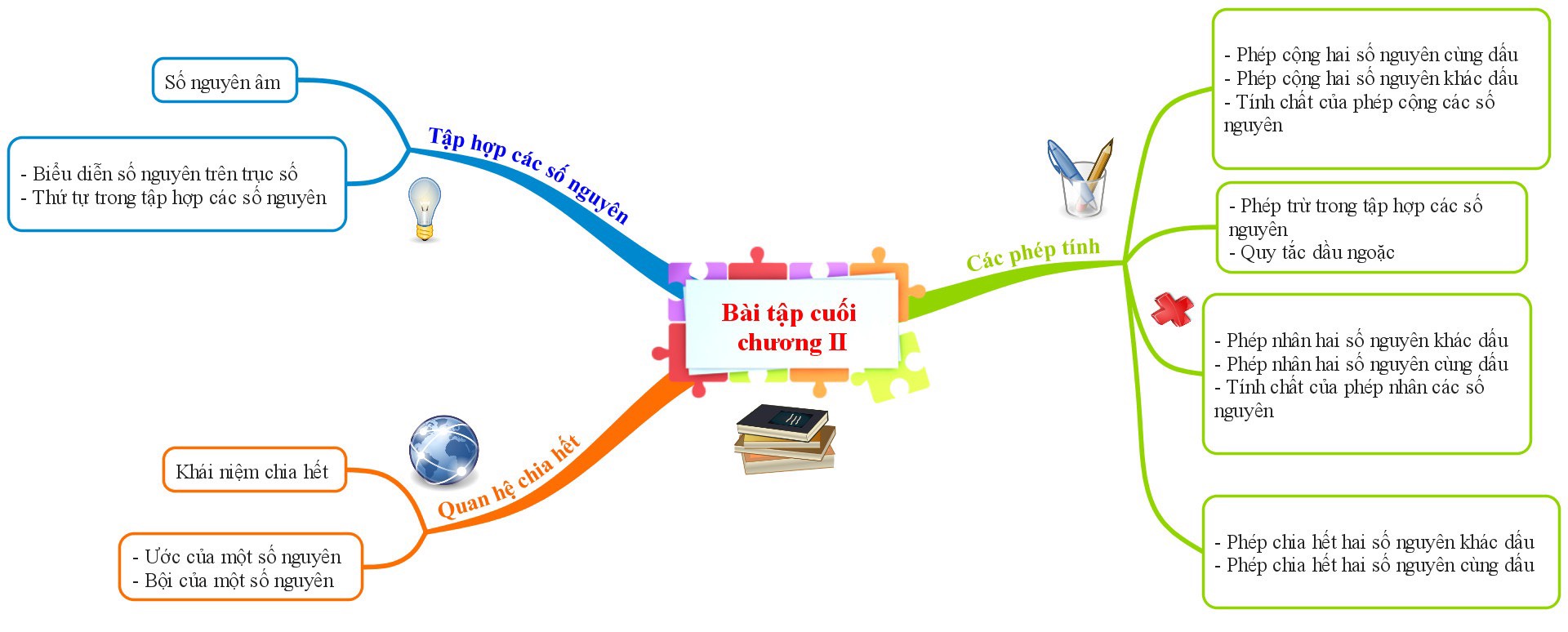 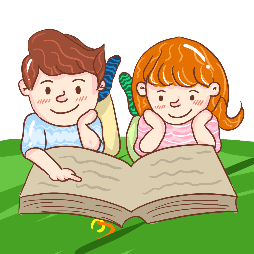 HOẠT ĐỘNG LUYỆN TẬP
II. Bài tập:
Dạng 1: Đọc và biểu diễn các số nguyên âm trên trục số.
Dạng 2: Thực hiện phép tính.
Dạng 3: Tìm x.
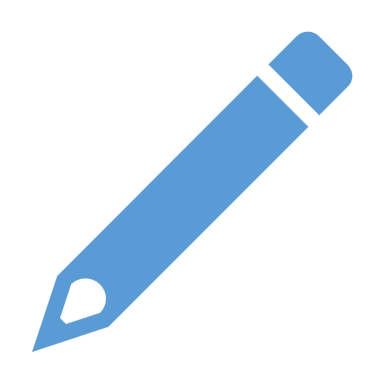 Dạng 4: Bài toán thực tế.
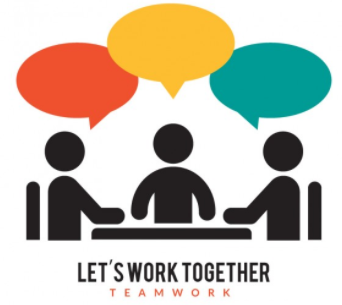 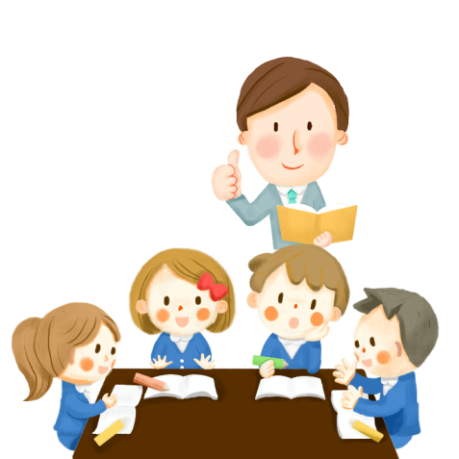 Dạng 1: Đọc và biểu diễn các số 
nguyên âm trên trục số.
Bài 1(Sgk/88). Sử dụng số nguyên âm để thể hiện các tình huống sau:
PHIẾU HỌC TẬP SỐ 1. Hoàn thành cột bên phải:
-150 (nghìn đồng)
- 600 (m)
-12 (oC)
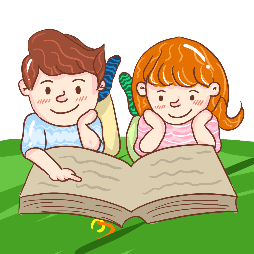 Bài 2 (Sgk/88). Trong Hình 10, hãy tính (theo mét):
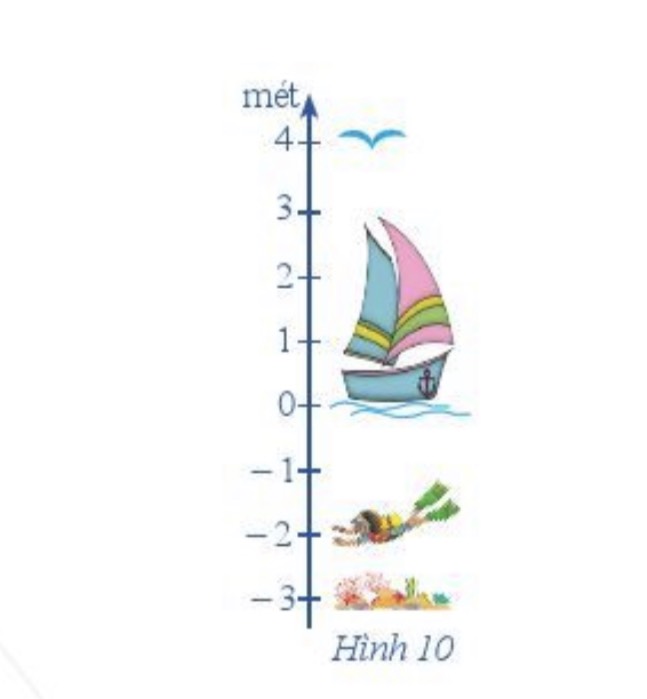 PHIẾU HỌC TẬP SỐ 2: Hoàn thành cột bên phải
1 mét
2 mét
4 mét
7 mét
Bài 4 (Sgk/88). Trong các phát biểu sau, phát biểu nào đúng, phát biểu nào sai? Giải thích.
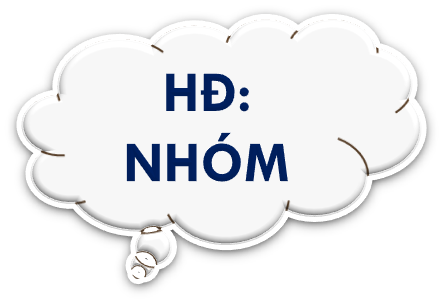 a) Kết quả của phép trừ số nguyên dương cho số nguyên dương là một số nguyên dương.
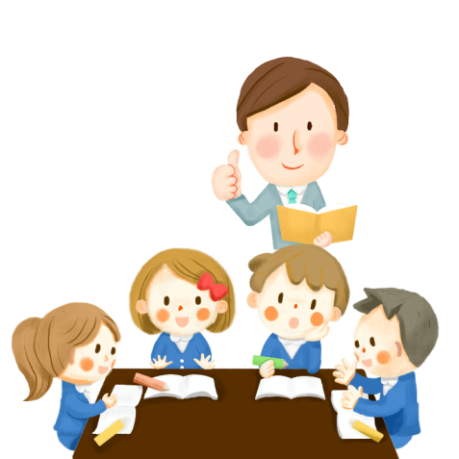 Thời gian: 3 phút.
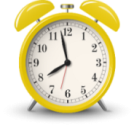 b) Kết quả của phép trừ số nguyên dương cho số nguyên âm là một số nguyên dương.
c) Kết quả của phép nhân số nguyên dương cho số nguyên âm là một số nguyên âm.
THANG ĐÁNH GIÁ HOẠT ĐỘNG NHÓM
15
HƯỚNG DẪN TỰ HỌC Ở NHÀ
- Đọc lại toàn bộ nội dung bài đã học.
- Làm bài tập 5; 6; 7; 8 SGK trang 88.